Tuesday
08:30 – 14:30 Accesses
14:30 – 16:30 Pre-cycle and wait for the SPS still verifying the beam to be delivered
16:30 – 21:30 Difficulties at injection with Beam 1 in spite of the small emittance  go to filling scheme with max. 16 bunches/injection. As a set-up of the injection is required. 
22:40 Collisions but for a short time  dump due to BLM in LSS7
Not possible to inject with intermediate emittances (~1.8-2 um)   Reduced intensity and go back to small emittance. In spite of that and of steering not possible to inject 16 bunches  Start preparing VdM scan.
Access
Access:
Injection area investigations (radiation survey, alignment, X-ray)
Installation of a magnetic probe L3
Cryogenics in PM85
UPS in UX45  One battery will need to be changed during the technical stop
Current lead for RCBXH3.R1: leaky cryo-valve, temporary fix. Final solution during tech. Stop
RCBH15.L6B1 power converter replacement
Intervention on energy extraction switch for RB.A81: found bad connection on a micro-switch but not clear whether this is the source of the trips observed (probably not)
RadMon installation close to the controls of the solenoid
In parallel: change of GPS repeater
Injection area investigations at the MSI
Suspected aperture restriction at the transition MSIB-MSIA
Confirmed by radiation survey showing a maximum (although small: ~4 uSv/h) at the suspected transition
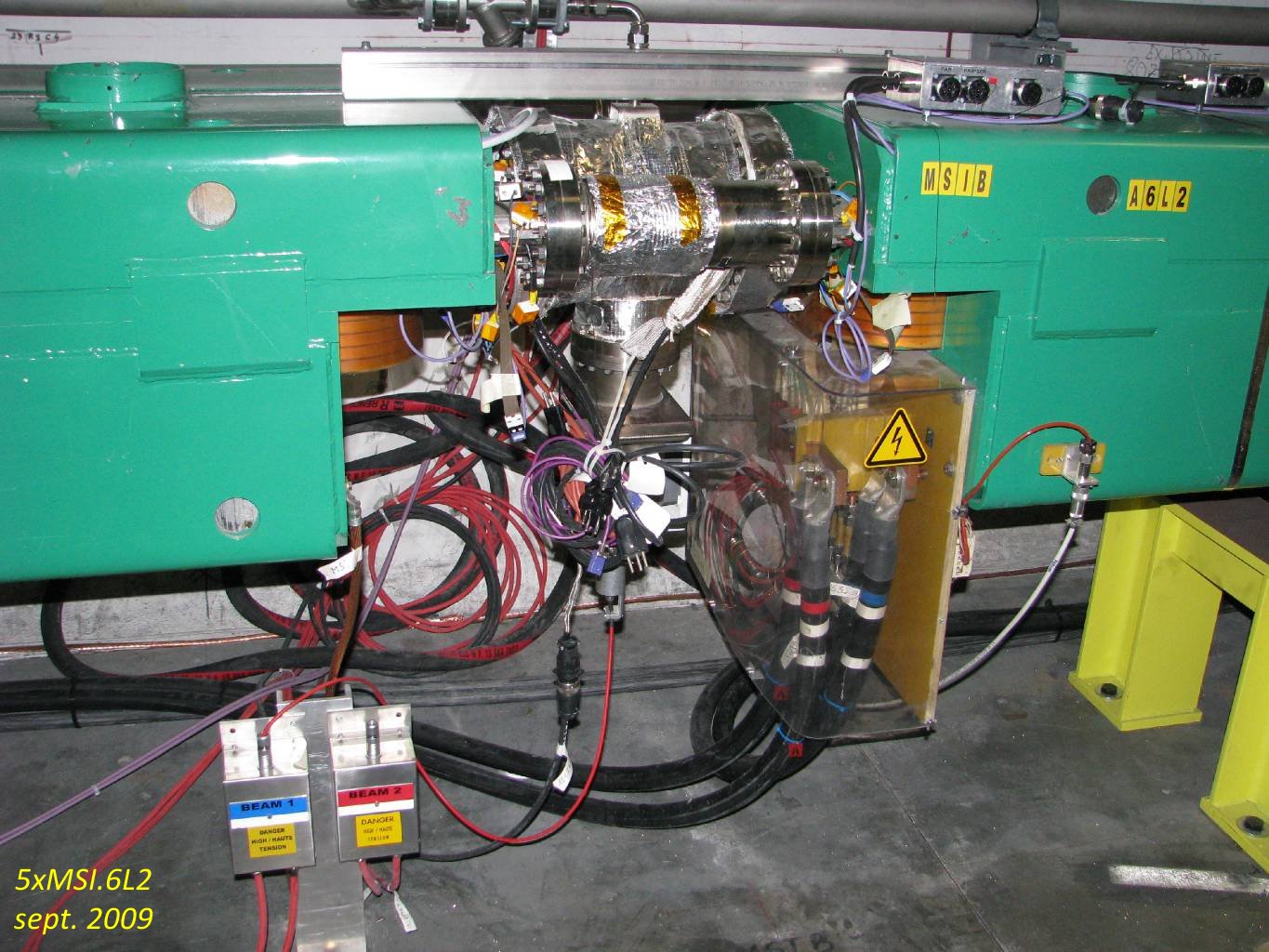 Injection area investigations at the MSI
Alignment survey did not show any important misalignment at the MSI, only some important tilt observed at the BTVSS
D. Missiaen
Injection area investigations at the MSI
There is a clear problem with the RF fingers at the transition. Not clear how did it get worse suddenly. Need to find a different injection trajectory, for the time being while preparing an intervention for the technical stop or the Christmas stop
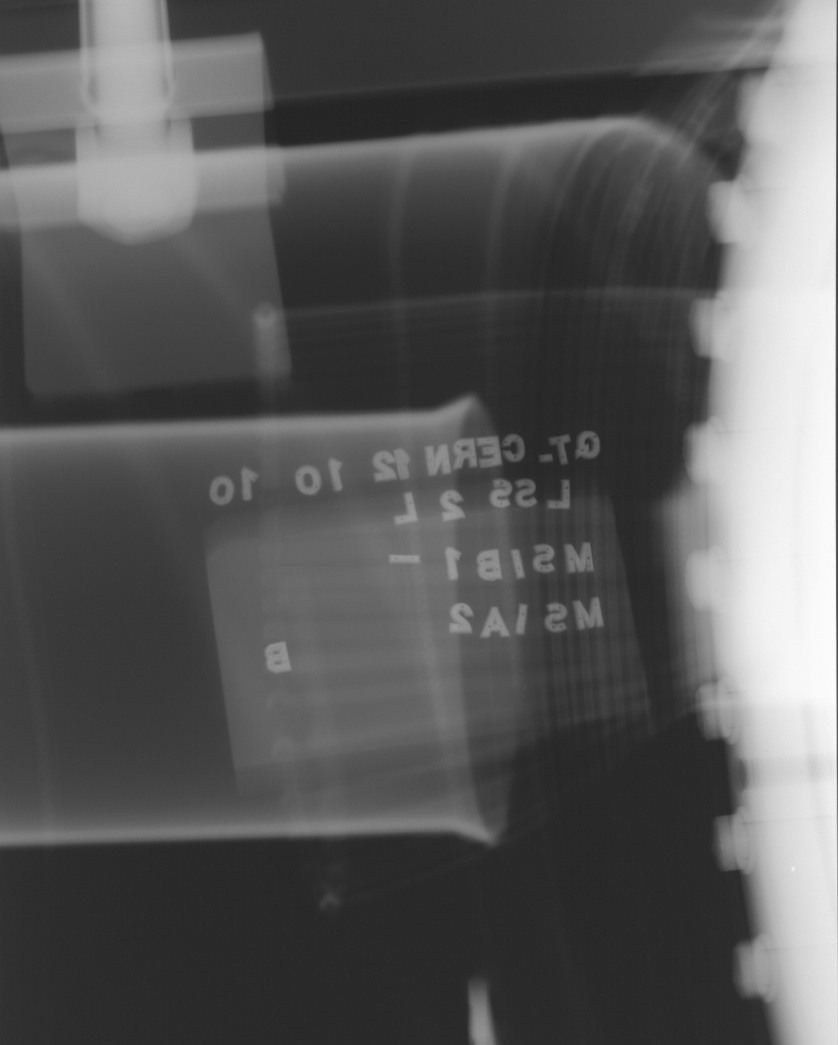 New setting-up to be done this afternoon after the VdM scan
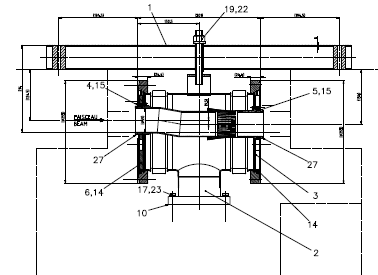 JM. Dalin
Injection
Difficulties  to inject trains of 24 bunches in spite of the small emittances at injection (~1.3-1.6 mm)
Increased vertical bump of the injected beam at the MSI area
Change of the filling scheme to 256_240_8_224_8 with 17 injections and bunch trains with a maximum of 16 bunches
Finally got 256 on 256
Collisions
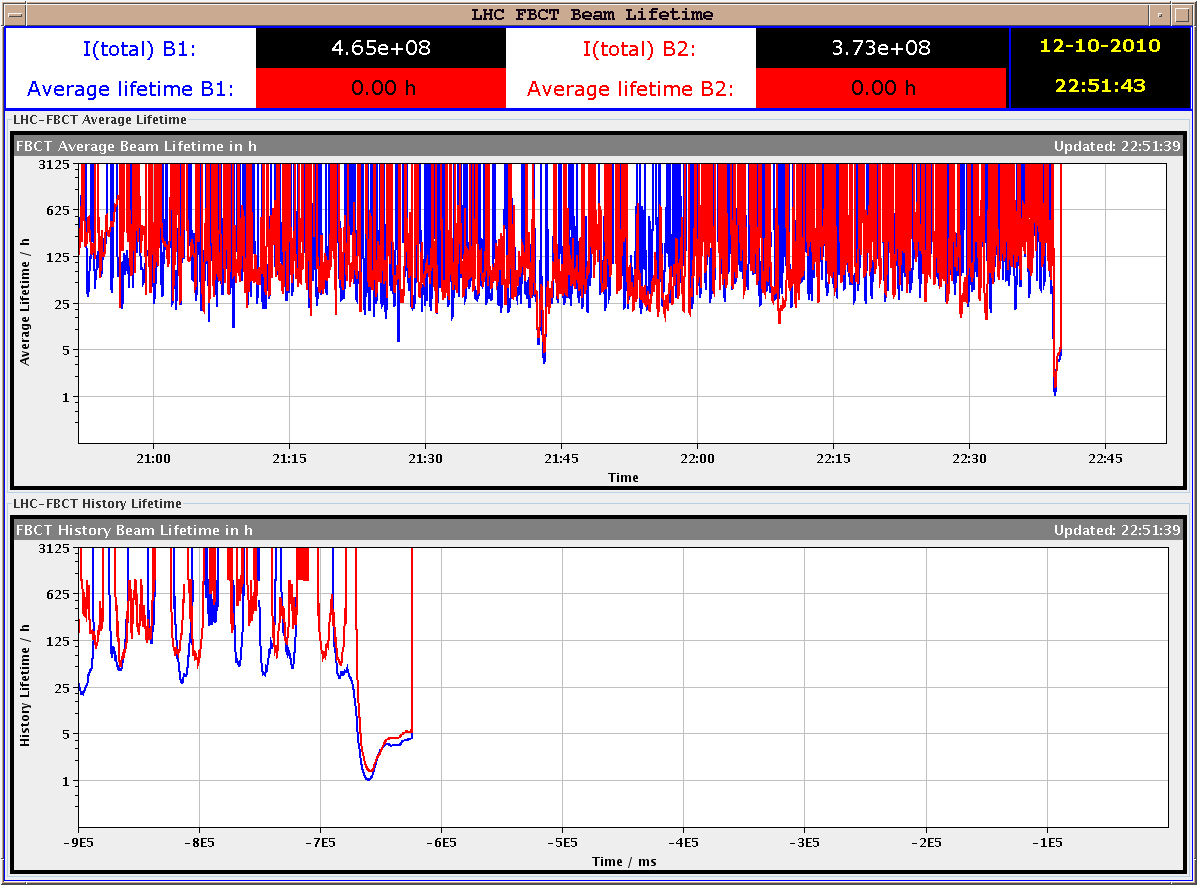 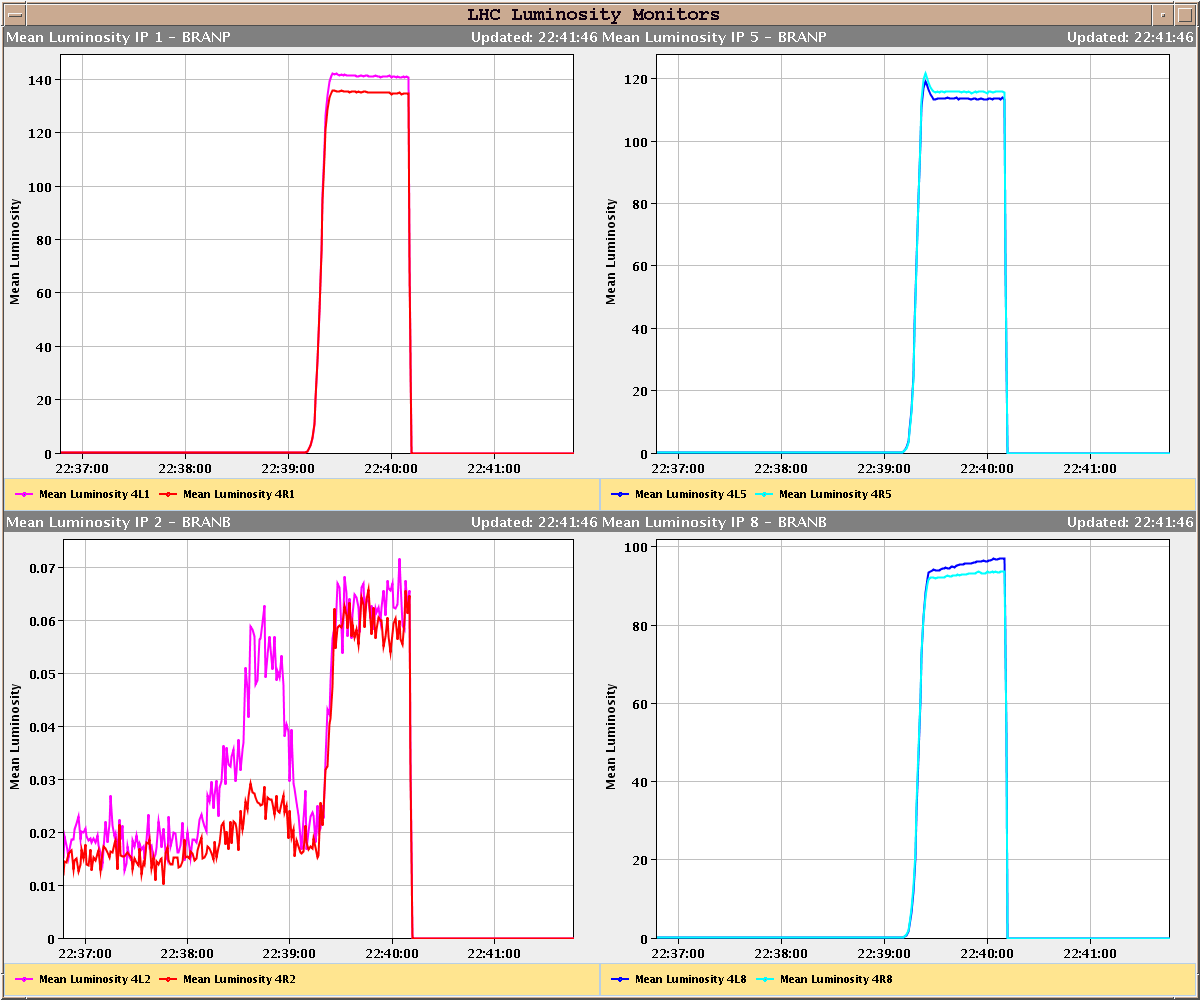 Lifetime dip to ~1 hour recovering to 5 hours
BLM 83 s running sum triggered the beam dump
Luminosities compatible with emittances of ~2 mm for a beam-beam tune shift of approximately >0.02 (for bunches seeing 3 collisions)
Collisions
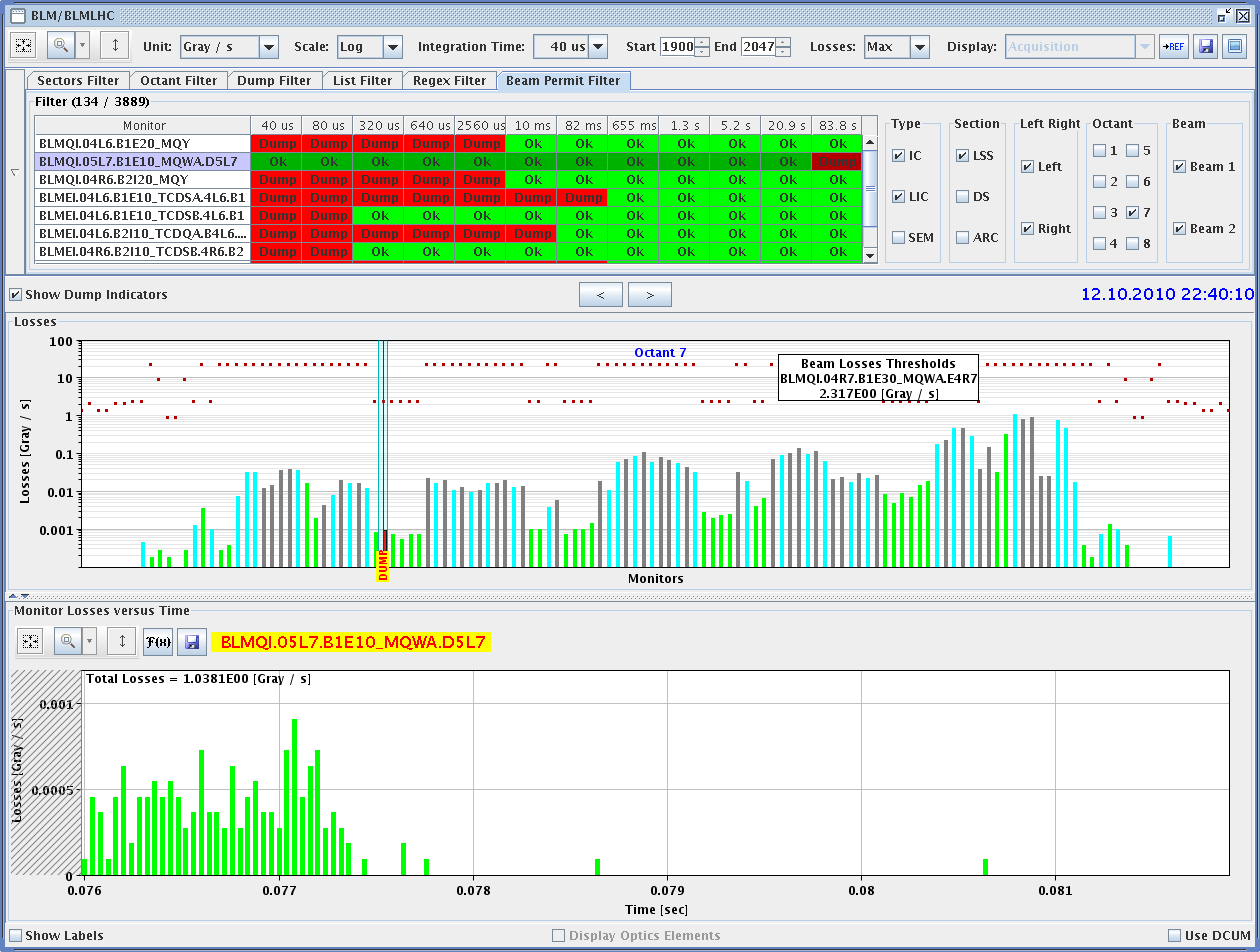 Today
AM: Van der Meer scan. Should be kept to the minimum necessary
PM: Injection setting-up with up to 24 bunches for B1.
Night: Physics
Outstanding requests for studies
Periodic loss maps (not really MD)
Betatron loss map done week 40.
Orbit shift versus TCT check: collide 1 bunch and check the TCT center change as compared to predicted orbit change.
BI
PLL studies during ramp
Commission BGI in preparation to ions – switch on at injection
Other BI studies – list to be updated
Test of 'dynamic' references for the OFB (varying Xing.separation bump): injection, then test of ramp + first part of squeeze.
BT
Abort Gap Cleaning – on at injection for physics
Injection Studies 32 Bunches when required (344 bunches)

Setting-up of the SPS with tighter batch spacing (225 ns) - ongoing
Access Requests
Verification of the flange alignment between MSIB and MSIA
IR1 solenloid (for e-cloud suppression) controls
Scheduled lift maintenance
Some preventive maintenance has been requested on the LHC lifts, and agreed according to the following planning:

Wednesday 13 October:     PZ65 from 8h to 12h00; PM76 from 13h30 to 17h30
Thursday 14 October:          PM45 from 8h to 12h00; PZ45 from 13h30 to 17h30